university of Diyalacollage of EngineeringDep. Of communication
Microwave EngineeringLecture 1: review
Electromagnetic Spectrum 1.1 Applications
Microwaves
Electromagnetic Spectrum1.2 Microwave Frequency Bands
Radio Waves
Microwaves
T-Rays, FIR
Millimeter Waves
IR
Visible Frequencies
UV
X-Rays
Electromagnetic SpectrumIndustrial, Scientific, and Medical (ISM) Radio Bands
Microwave Ovens,
Wireless LANs,
Cordless Phones
Wireless LANs,
Cordless Phones
Microwave Ovens,
Wireless LANs,
Cordless Phones
RFID
The ISM bands are those bands originally reserved internationally for RF usage
in industrial, scientific and medical purposes other than communications.
Electromagnetic Wave PropagationGuided vs. Unguided Propagation
Unguided Propagation
Guided Propagation
Propagation in the
Atmosphere
Transmission Lines,
Waveguides,
Optical Fibers, … etc.
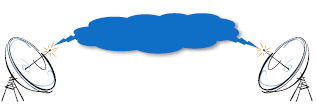 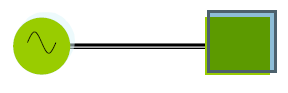 1.3 Maxwell’s EquationsIntegral and Differential Forms in Time Domain
Maxwell’s EquationsPhased Analysis
Maxwell’s EquationsSolution of Electromagnetic Problems
Maxwell’s EquationsHomogeneous Helmholtz Equation